Opis  igre
je  krajše  besedilo,  v  katerem  natančno  predstavimo  kakšno  igro.
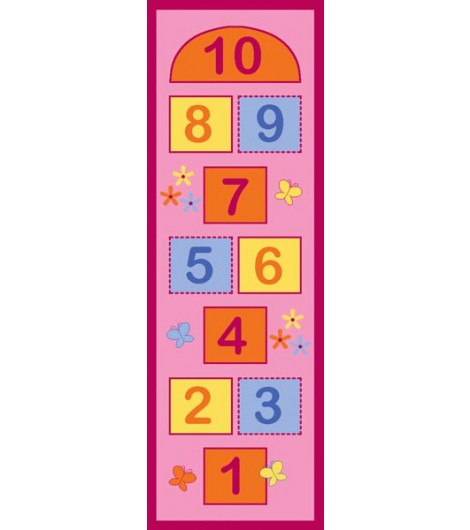 Opis  igre  vsebuje:
ime  igre  (ristanc,  gnilo  jajce,  med  dvema  ognjema …);
vrsto  igre  (talna,  zunanja,  družabna);
število  potrebnih  igralcev  (poljubno,  sodo  število …)  in  njihovo  starost  (osnovnošolci);
prostor,  kjer  se  igro  da  igrati  (zunaj,  na  prostem);
potrebne  pripomočke  (kreda,  palica …).

Sledi  natančen  opis  poteka  igre  po  korakih  (pazimo,  da  so  koraki  opisani  natančno  in  v  pravilnem  zaporedju),  ki  vsebuje  tudi  pravila  za  igro.  Navesti  moramo,  kako/s  čim  se  igra  konča.
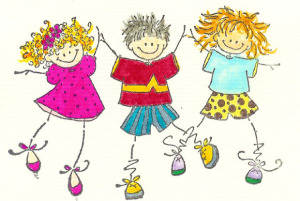 Jih  še  poznate?
Slepa miš
Pripomočki: prostor za lovljenje

Priprava: Določimo igralca – "slepo miš", ki mu zavežemo oči in ga postavimo na sredino igrišča.


Pravila igre: Ostali igralci se toliko odmaknejo od slepe miši, da jih ta ne doseže. Slepa miš čim pogosteje sprašuje: „Miške, kje ste?” Igralci se oglašajo z glasnim: „Tukaj,” in poskušajo ubežati slepi miši. Pri igri je treba paziti, da teren ni preveč razgiban in da ni nevarnih predmetov, v katere bi se igralec, ki je slepa miš, lahko zaletel.
Gospodična, koliko je ura?

Pripomočki: večji  prostor
Priprava: Na tla narišemo črto, za katero se postavijo igralci, gospodična pa nekaj metrov od igralcev okrog sebe nariše krog.

Pravila igre: Eden od igralcev vpraša: „Gospodična, koliko je ura?” Gospodična odgovarja s številkami in smerjo gibanja, na primer: „Enega velikega nazaj in tri male naprej.” Igralci se glede na odgovore gospodične pomikajo naprej in nazaj za različno dolge korake. Igralec, ki se prvi dotakne gospodične, v naslednji igri postane gospodična.
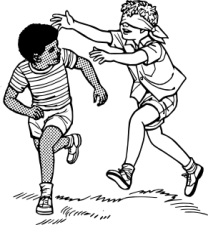 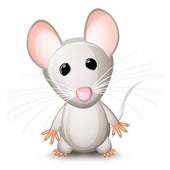 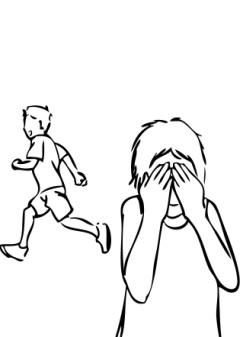 Skrivalnice

Pripomočki: prostor za skrivanje
Priprava: Eden izmed igralcev je iskalec, drugi so iskanci.
Pravila igre: Iskalec miži in šteje do dogovorjenega števila, medtem se ostali skrijejo. Ko iskalec konča s štetjem, začne iskati igralce in ko katerega zagleda, teče do mesta, kjer je mižal, udari po njem in ga "pofočka" z vzklikom: „En, dva, tri – ime igralca, ki ga je našel.” Če se preveč oddalji od mesta, se lahko "pofočka" drug igralec in s tem mora iskalec igro z mižanjem ponoviti. Če mu uspe "pofočkati" vse igralce, naslednji miži prvi, ki ga je pofočkal.
Okamenele  babe

Pripomočki: prostor za lovljenje

Priprava: Določimo tistega, ki bo lovil.

Pravila igre: Igralci se razpršijo, lovilec pa jih poskuša ujeti. Kogar ujame (se ga dotakne), postane okamenel (postavi se v razkorak in se ne sme premikati). Reši ga lahko drug igralec tako, da se mu splazi med nogami. Igra se zaključi, ko so vsi igralci okameneli, tj. ko lovilec ujame vse igralce. Da je igra bolj zanimiva, lahko določimo več lovilcev.